Найди два одинаковых
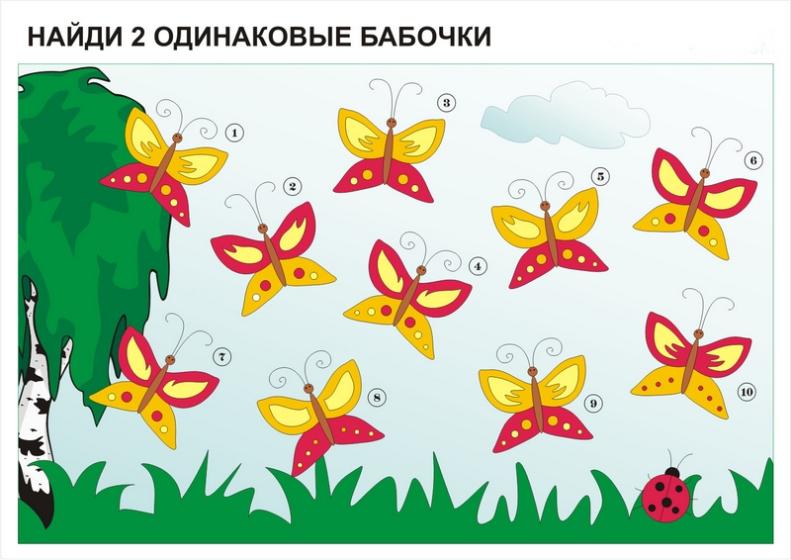 Найди предметы на картинке